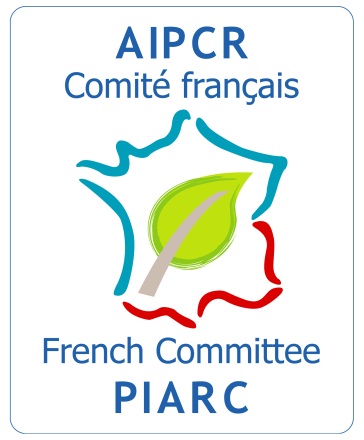 Les travaux du comité 4.2sur les chaussées                   Par Pascal ROSSIGNY
Les représentants français au C.T. 4.2
Thierry SEDRAN (IFSTTAR)
Jean Etienne URBAIN (EUROVIA)
Pascal ROSSIGNY (CEREMA)

Répartis sur 3 sous-groupes
Le programme de travail 2012-2015
4.2.1 Suivi de l’état des chaussées
4.2.2 Recyclage et réutilisation des matériaux dans les chaussées
4.2.3 Réduire l’empreinte carbone sur la durée de vie des chaussées
4.2.1 Suivi de l’état des chaussées
Analyser les progrès en matière de suivi de l’état des chaussées.
Identifier et étudier les différentes approches adoptées par les institutions et l’industrie dans l’évaluation et la détermination de la durée de vie des couches de roulement.
4.2.2 Recyclage et réutilisation de matériaux dans les chaussées
A partir des recommandations élaborées par le
précédent comité technique sur le recyclage en place et en centrale, mettre à jour, améliorer et compléter (pour les chaussées en béton en particulier) les recommandations, en tenant compte des connaissances et de l’expérience acquise ces dernières années, ainsi que des progrès technologiques.
4.2.3 Réduire l’empreinte carbone sur la durée de vie des chaussées
Analyser le retour d’information sur les innovations
récentes (produits, équipements) qui contribuent à
réduire l’empreinte carbone dans la construction des
chaussées. Cela comprendra en particulier la technique
des enrobés tièdes.
Analyse critique de l’évaluation des réductions de
l’empreinte carbone ; comparaison avec les méthodes
de construction classiques, notamment l’utilisation de
matériaux réutilisés, recyclés et récupérés.
Partage du travail en 3 groupes de travail
4.2.1 Suivi de l’état des chaussées
Rapport sur les différentes méthodes de relevés des dégradations de chaussées
Rapport sur la durée de vie des couches de roulement et sur les seuils de déclenchement des interventions d’entretien et/ou de renouvellement 
Rapport alimenté par une enquête adressée à tous les pays membres (une trentaine de réponses)
4.2.2 Recyclage et réutilisation des matériaux dans les chaussées
Actualisation du guide sur le recyclage:
Recyclage en place au ciment
Recyclage en place au bitume
Recyclage en centrale dans les bétons bitumineux
Recyclage en centrale dans les bétons de ciment
4.2.3 Réduire l’empreinte carbone sur la durée de vie des chaussées
Qu’est-ce que l’empreinte carbone?
L’empreinte carbone est l’évaluation des émissions de CO2 et autres gaz favorisant l’effet de serre et donc le réchauffement climatique
Potentiel de réchauffement climatique de différents gaz à effet de serre
Dioxyde de carbone		CO2	1 	
Méthane 			CH4	25 		
PFC 				7390 - 12200 	
On évalue l’émission de CO2équivalent en pondérant chaque émission avec les valeurs ci-dessus
Il faut évaluer les émissions de CO2 sur toute la durée de vie de la chaussée
Une solution à meilleur bilan carbone à la fabrication peut ne pas être finalement la meilleure si sa durée de vie est sensiblement plus faible et s’il faut la renouveler plus souvent
Que pouvons-nous faire pour limiter les émissions de gaz à effets de serre?
Economiser l’énergie
Moins d’énergie signifie souvent moins d’émission de CO2
Economiser les matériaux et le transport
Si on recycle des matériaux, surtout si on les recycle en place, moins de transport, moins d’émission de CO2
Attention aux fausses économies!
« Economiser » signifie souvent « être moins cher »
Réduire l’empreinte carbone sur la durée de vie des chaussées
Un questionnaire a été envoyé à tous les Etats membres
Types de questions posées : 
Existe-t-il dans votre pays 
      une politique de réduction de l’empreinte carbone ?

Quelles sont les innovations techniques apparues et 
permettant de réduire l’empreinte carbone (enrobés tièdes,...) ?

Existe-t-il un modèle (logiciel) pour déterminer
l’empreinte carbone d’un procédé de chaussées ?
Résultats de l’enquête
Une trentaine de réponses reçues
Peu de pays ont une démarche systématique de bilan carbone pour le choix des solutions techniques de chaussée
Les solutions techniques, favorables en matière d’émission de CO2, et qui se développent sont les enrobés tièdes  et le recyclage
Plusieurs pays ont développé des modèles pour établir le bilan carbone des solutions de chaussées; nous allons les comparer ci-après
Comparaison de différents écocomparateurs
Fr SEVE,Ecorce
Nl Dubocalc
UK Aspect, HACCT
US Greenroads, Palate, GHGC

Comparaison faite par Yohann MAECK 
(Belgian Road Research Centre)
Comparaison de différents écocomparateurs
Bilan carbone fait sur la production des matériaux de chaussée (hors mise en œuvre)
Résultats comparables entre ECORCE et SEVE
Jusqu’à 30% d’écart entre tous les écocomparateurs comparés
Ecart dû aux données prises en compte, à la méthode d’allocation des émissions de CO2 entre différents produits d’un même processus de fabrication
Attention à ne rien oublier dans le bilan carbone
Les enrobés tièdes sont attendus comme ayant un meilleur bilan carbone que les enrobés à chaud
Mais attention aux additifs utilisés; certains d’entre eux peuvent alourdir le bilan carbone
(cf une étude de la BAST – Allemagne)
Le rapport comportera donc un ensemble de recommandations et de points de vigilance
Contenu du rapport 4.2.3
Definition de l’empreinte carbone dans le contexte des chaussées routières
Résultats de l’enquête
Revue critique des écocomparateurs disponibles
Revue des solutions techniques pour réduire l’empreinte carbone
Recommandations sur la prise en compte de l’empreinte carbone dans les chaussées
Le programme pour 2015
Achèvement de la rédaction des rapports en Février 2015
Relecture en Mars  2015
Prise en compte des observations lors de la dernière réunion fin Mars 2015 à Cologne en Allemagne
Traduction des rapports en français et espagnol pour Juillet 2015
Présentation à SEOUL en Novembre 2015
Merci de votre attention
Pascal ROSSIGNY